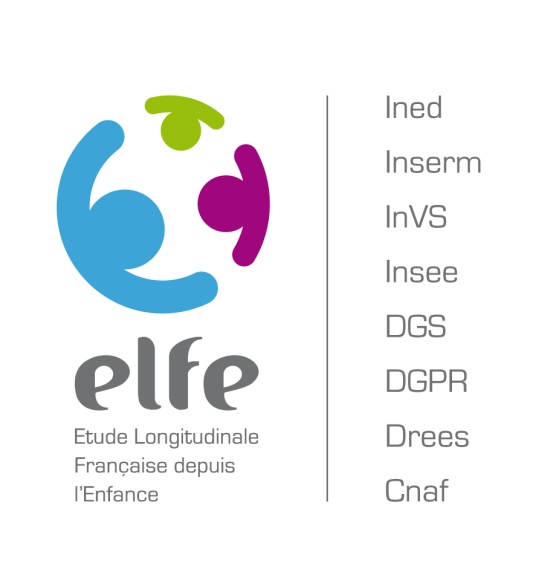 Cohorte Elfe

Analyses longitudinales : démarches, outils, expériences Journée Pôle Suds / SMS Ined

21 mars 213
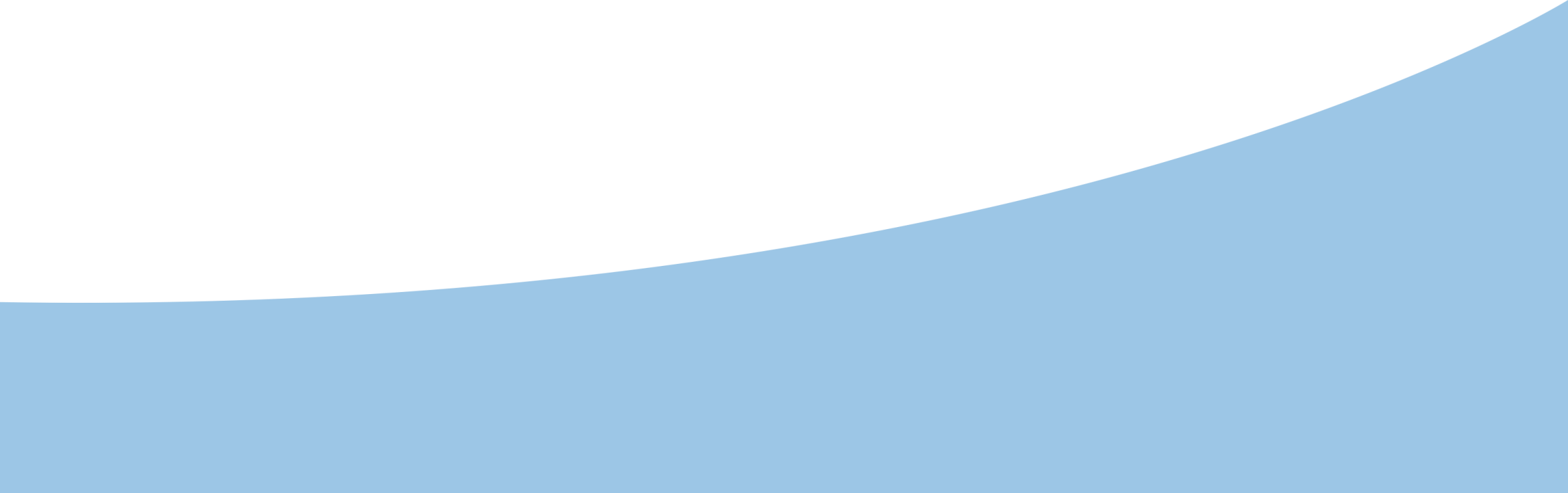 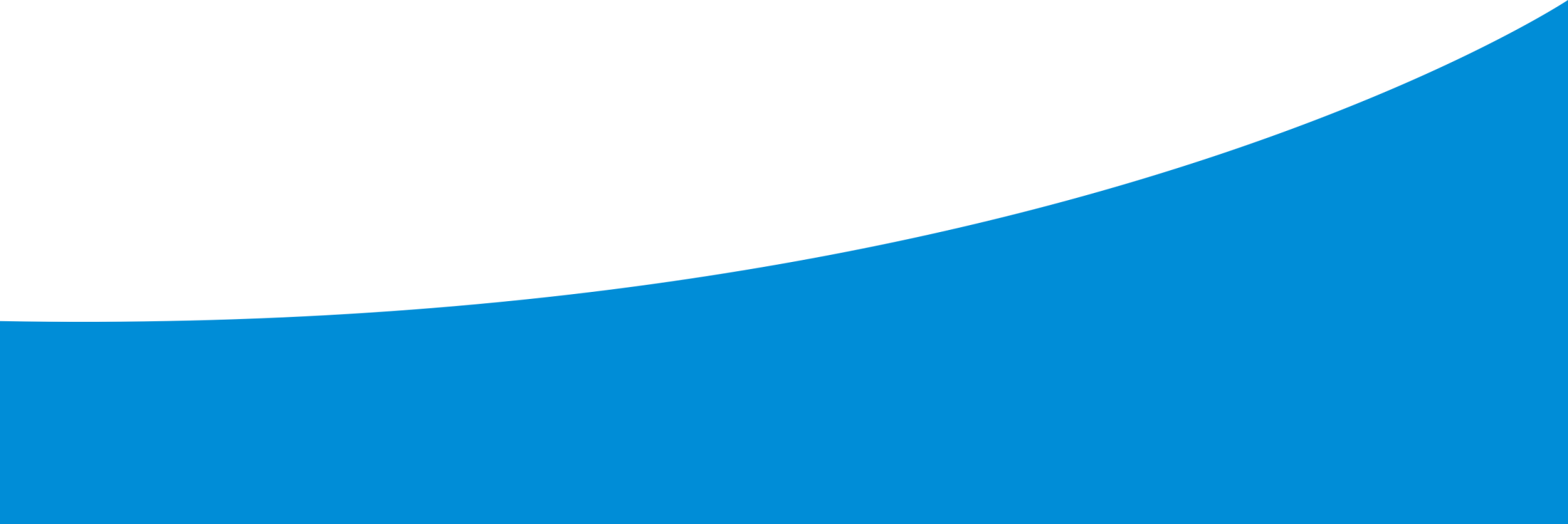 Marie-Aline Charles, Jean-Louis Lanoë, Xavier  Thierry
Unité mixte Ined-Inserm-EFS   Elfe
Plan
Elfe: présentation générale (MA Charles)

L’enquête en maternité : plan de sondage, réalisation (X. Thierry)

Les premières étapes du suivi : participation (JL. Lanoë)
Pourquoi une grande cohorte d’enfants en France ?
Nécessité de développer des études longitudinales sur l’enfance
En sciences sociales et de l’éducation
Évolution de la structure familiale
Massification de l’éducation et échec scolaire
Retentissement de la précarisation sur les enfants
Développement des nouvelles technologies
En santé	
Origines développementales de la santé
Interrogations sur la nocivité de polluants « émergents »
Constitution précoce de certaines inégalités sociales de santé
Objectifs généraux de l’étude Elfe
Comprendre comment les conditions périnatales, l’environnement dans ses différentes dimensions affectent, de la période intra utérine à l’adolescence, le développement, la santé et la socialisation des enfants
Prise en compte de l’environnement familial, socio-économique, physico-chimique dans lequel évolue l’enfant 
Etude des interactions complexes entre ces différents facteurs
Protocole: l’enquête nationale en maternité
20 000 enfants nés en France métropolitaine en 2011 suivis de la naissance à 20 ans.
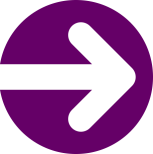 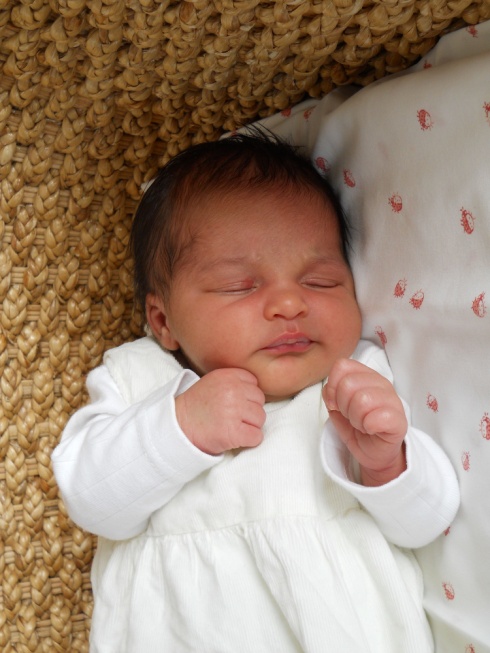 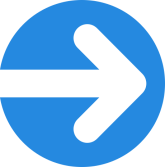 4 phases de recrutement: avril, juin/juillet, septembre/octobre et novembre/décembre.
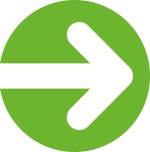 Dans 349 maternités de France métropolitaine tirées au sort
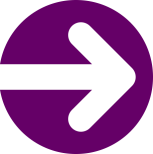 Prélèvements biologiques dans un sous-groupe
Schéma général du projet
Suivi passif
Suivi actif
Echantillon démographique permanent Insee (EDP)


Données de l’Assurance maladie (SNIIRAM)


Données de surveillance environnementales
(pollution air, eau..;)


Evaluations scolaires
Ministère de l’Education Nationale ?
L’enquête en maternité: plan de sondage, réalisation
X. Thierry
POPULATION : enfants nés en 2011	hors grand prématurés 				(>32 semaines d’aménorrhée), métropole

Critères d'éligibilité : 
accouchement au plus gémellaire
issus d’une mère majeure
apte à donner un consentement éclairé 
parents ne souhaitant pas déménager hors métropole dans les 3 ans
POPULATION d’INFERENCE
≈ 764 000 naissances
(état civil 2011)
échantillonnage 
+ 
mécanisme de non-réponse
+
sous-couverture
1/42ème de la POPULATION
18 280 enfants Elfe
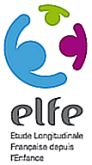 Échantillon des REPONDANTS
ECHANTILLONNAGE



			Degré 1 
			- Tirage au sort de 349 maternités parmi 544
			- 5 strates avec allocations proportionnelles à la taille 
			=> surreprésentation des grandes maternités 

			Degré 2
			- Choix de 25 jours parmi 365
			- dont 12 coïncident avec l’échantillon démographique 			permanent 	de l’Insee

			Degré 3 
			Exhaustif : enquête auprès de tous les nourrissons éligibles
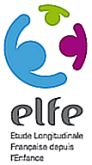 ECHANTILLONNAGE, NON-REPONSE et SOUS-COUVERTURE
365
jours
nourrissons
544 
maternités
349 
maternités tirées au sort
25 jours sélectionnés
exhaustif
NON-REPONSE
des maternités
320 
maternités répondantes(à au moins 1 vague)

(92%)
7741
jours sur les 8000 jours attendus
(97%)
37 500 enfants éligibles

36 056 enfants contactés (96%)
18 280 nourrissons
soit 51% de participants
SOUS-COUVERTUREdu contact avec les mères
+
NON-REPONSE
des familles
NON-REPONSE
de jours
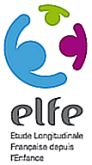 PROTOCOLE en MATERNITE

Caractéristiques des maternités participantes ou non 
			strate, statut, région, niveau médical

Information préalable et recueil des consentements
 Questionnaire en face-à-face (enquêtrices sages-femmes)
			situation sociodémographique, professionnelle, parité
			suivi de la grossesse, aspects psychologiques, 
			tabac et alcool pendant la grossesse, allaitement ou non 
			exposition au soleil et au rayonnement d’origine médicale
			
Dossier médical
			pathologies antérieures, infectieuses, dépistages, traitements, 
			imagerie et diagnostic ante-natal,  durée de grossesse	
Piège à poussière, cadeau	

Variables communes recueillie sur les non-répondants 
			certificat du 8e jour

Auto-questionnaire sur l’activité physique et l’alimentation de la mère durant les 3 derniers mois de grossesse
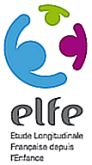 + VOLET BIOLOGIQUE
VOLET BIOLOGIQUE
Sang veineux, urines et cheveux de la mère, sang du cordon, méconium (selles), colostrum (lait)

→  Résultat : 8082 naissances ayant donné lieu à au moins un prélèvement


			Degré 1 
			Province : toutes les maternités ELFE sauf les ‘petites’, celles situées à plus de 150 km d’une biothèque 			EFS et celles appartenant déjà au RFSP
			Ile-de-France : tirage au sort
			
			→ 159 participantes (75,4% des 211 invitées)

			Degré 2
			vagues 2, 3 et 4

			Degré 3 
			Exhaustif : enquête auprès de tous les nourrissons éligibles
		
			mais contraintes matérielles, volumes de matrices disponibles en biothèque
			Réalisation ET non-refus de conservation : 53.2% des mères
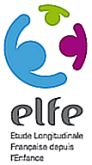 « représentativité » à suivre
[Speaker Notes: Estimer les niveaux d’expositions des nourrissons et des enfants à différents biomarqueurs (effets reprotoxiques, neurotoxiques)
Suivi de l’exposition et de la dose interne des enfants au cours de leur croissance
D’étudier les relations entre les différentes matrices (sang de la mère, sang de cordon, lait, urine)
D’étudier l’ensemble des substances : approche intégrée]
Taux de non-participation des parentspar critères sociodémographiques
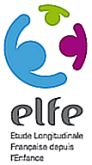 Les premières étapes du suivi : analyse de la participation
J-L Lanoë
Après l’enquête en maternité :
- première enquête téléphonique réalisée deux mois après la naissance des enfants puis une seconde  1 an après la naissance
- l’une et l’autre des enquêtes ont comporté quatre vagues (avril, juillet octobre et décembre) correspondant aux vagues d’inclusion en maternité,
- Enquêtes réalisées auprès des parents : père et mère (qu’ils cohabitent ou pas), mère et conjointe cohabitant avec la mère, mère seulement (si pas de père connu ou père décédé),
- Sauf dans le cas où l’enfant vivait ‘avec son père et pas sa mère’, la mère était par définition le parent référent, c’est-à-dire celui qui répondait au questionnaire comportant les plus d’informations concernant l’enfant
Enquête téléphonique à deux mois après la naissance des enfants
Contact initial pris avec les mères ayant donné leur consentement en maternité 

18 027 mères à contacter et 18 315 enfants concernés

29 enfants nés hors dates d’inclusion  dans 29 familles


     17 998 mères à contacter et 18 286 enfants concernés
Enquête téléphonique à deux mois après la naissance des enfants. Participation des familles : 3 vagues vs 4 vagues
Familles ayant participé à l’enquête : au moins le parent  référent a été complètement enquêté

         -   Les 4 vagues : 	15 661/17 998  : 87,06 %      (87,02 % des enfants)
	 - Les vagues 1,2,3	10 787/12 396  : 87,05 %       (87,02 % des enfants)


	- Familles complètement enquêtées : père et mère si un père connu, père et conjointe si une conjointe dans le ménage, mère seule si pas de père ou de conjointe, père seul si père référent  se substituant à la mère (problème de langue, d’alitement, d’absence longue durée …)
       
	 -  les 4 vagues : 	12 522 /17 998  : 69,6 %         (69,6 % des enfants)
	 -  Les vagues 1,2,3	  8 666/ 12 396  : 69,7 %         (69,8% des enfants)
Participation des mères à 2 mois et à 1 an  (3 vagues d’enquête)
Enquête 2 mois        Enquête 1 an

Non participation liée au protocole		3    0,02 %             3    0,02 %

Impossible à joindre		 	             202   1,6 %           662            5,3  %

Enquête impossible (problème de langue …)        142   1,1 %           119   1 %

Enquête impossible (alitée, abs. longue durée)      44   0,04 %           47   0,4 %

Souhaite le père comme référent		15   0,01 %          14   0,01 %

Refus, abandon initial, non re-joignable	              844   6,8 %          928    7,5 %

Enquête incomplète (abandon en cours)                439   3,5 %          396    3,2 %

Enquête réalisée 			         10 707   86,4 %     9 488   76,5 %

Total                                                                           12 396                   12 396
Type de questionnaire posé aux mères à 2 mois et à 1 an  (3 vagues d’enquête)
Enquête 2 mois    Enquête 1 an    
                           
Parent référent 				10 700                9 480

Parent référent : enfant hospitalisé                             3

Parent référent enfant placé                                         3                       4

Parent cohabitant				          1                       4
 (le père est référent car l’enfant vit avec lui)

                                                                                                                         10 707              9 488
Contact avec les pères à 2 mois et à  1 an                                                                                              				               Enquête 2 mois       Enquête 1 an
Pas de contact possible (mère non participant)     1 483   12 %        2 730    20%

Pas de père ou pas de conjointe			    11    0,1%              11    0,1%     

Pas de coordonnées téléphoniques		  206   1,7%             142   1,1%

Père ne parle pas français 			    24   0,2%               14    0,1%

Père alité, absent longue durée			     47   0,4%              24    0,2%

Père ne voudra pas participer 			   658   5,3%           674    5,4%

Raison du non-contact non documentée	                     27   0,2%              40    0,3%

Contact possible 		                                 9 940  80,2%       8 761 70,7%
                
Total                       				               12 396                 12 396
Participation des pères quand les mères ‘parent référent’ ont été enquêtées
Participation des pères quand les mères n’ont  pas été enquêtées
Participation des familles à chaque enquête
Langue des entretiens avec les mères et participation
Participation des familles aux deux enquêtes
Familles enquêtées à 2 mois et  1 an                          9 265 	 74,7 %

Familles enquêtées  à 2 mois seulement		 1 522       12,3 %

Familles enquêtées  à 1 an  seulement 		  276           2,2 %

Familles non enquêtées à 2 mois et 1 an	                  1 333      10,7 %



En prenant en compte les motifs de non participation à 2 mois et 1 an,
on peut estimer que l’attrition ‘définitive’ à 1 an  est de l’ordre de 500 familles
Conclusion : enquête 2 ans débutera mi avril 2013
Afin de maintenir et consolider la participation :


Outre l’ensemble des actions de communication menées auprès des parents (site internet, Elfe-infos, carte de vœux, cadeaux d’anniversaire …..)

Une enquête de satisfaction sera réalisée à la fin du premier semestre 2013

En cas de non participation à l’enquête 2 ans , un questionnaire très court  ‘papier’ ou ‘internet’ sera proposé aux parents

En cours de test en ce moment dans le pilote 5 ans, la possibilité offerte au parent référent de choisir que son questionnaire soit effectué en deux fois